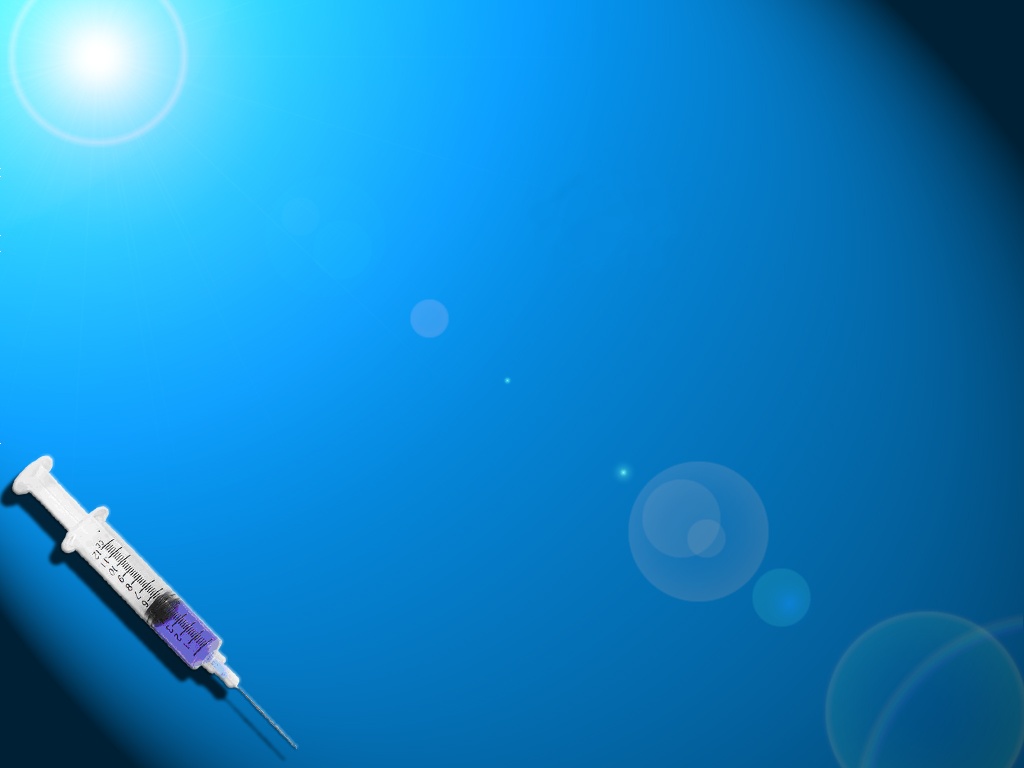 Joint Injection Techniques
Brian Coleman, M.D.
OU Family Medicine
22 SEP 2021
Relevant Disclosure
Under Accreditation Council for Continuing Medical Education guidelines disclosure must be made regarding relevant financial relationships with commercial interests within the last 12 months.

Brian Coleman, M.D.

I have no relevant financial relationships or affiliations with commercial interests to disclose.
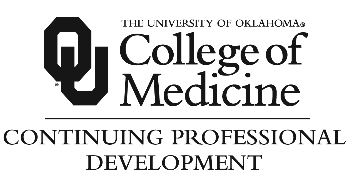 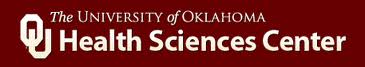 Learning Objectives
To describe the benefits and risks of joint injection
To identify situations when joint injections should not be performed
To identify the unique anatomy of commonly injected joints which allows for successful joint injection
To demonstrate the appropriate techniques for performing injection of shoulder and knee
General Principles
Anatomical placement
Local anesthetic blocks
Corticosteroid injection vs                   visco-supplementation vs regenerative (PRP/stem cells/etc)
Rest/restricted use
Adjunctive physical therapy
Inject with caution
Patellar tendon
Achilles tendon
Biceps tendon
Infected joint
Materials
Prep materials
betadine, alcohol preps
Anesthetic
Ethyl chloride
1% lidocaine without epinephrine
Steroid of choice
Syringe
Materials
Needles
Medium hemostat
Post-injection prep
Band-aids, 4 x 4 gauze, 1” tape, elastic wrap
Epinephrine readily available
Benefits to injection
Pain relief, improved function
Viscosupplementation--effective treatment for knee OA of the knee—improved pain, function and patient global assessment (Cochrane meta-analysis)
Insufficient evidence with corticosteroid injections (Cochrane database)
Lidocaine injection into myofascial trigger points appears effective (Cochrane database)
Absolute Contraindications
Local cellulitis 			 
Joint prosthesis 
Septic arthritis 
Bacteremia
Acute fracture 			
History of allergy or anaphylaxis to injectable pharmaceuticals or constituents
Relative contraindications
Minimal relief after two previous corticosteroid injections 
Underlying coagulopathy 
Anticoagulation therapy 
Evidence of surrounding joint osteoporosis 
Anatomically inaccessible joints 
Uncontrolled diabetes mellitus
Side Effects
All patients should be warned about:

30%--soreness or pain after injection (2-3 days, ice, Tylenol)
10%--inflammatory flare reaction (2-3 days, ice, narcotics)
30%--fat or skin atrophy (90% revert to normal in 6-12 months)
Reevaluate if redness, swelling, and pain beyond 3-4 days (infection risk < 1:10,000)
Side Effects
Remember these complications also:

Tendon rupture (if injected into the tendon)
Damage to the cartilage after repeated injection
Can cause a crystalline arthritis
Synovial Fluid
Can’t be aspirated from a healthy joint
Often holds key to diagnosis
Normally, fluid is transparent, doesn’t contain large proteins or clot
Send fluid for analysis, cultures, protein, cell count, and crystals
Synovial Fluid Analysis
Common Injectable Corticosteroids
Usual Doses of Methylprednisolone or Equivalent by Site
Common Injection Sites
Shoulders
Knee
Elbow
Hand and wrist
Hip
Foot and ankle
Trigger points
Shoulder
Three locations

Subacromial/subdeltoid bursa
Impingement, rotator cuff tear
Acromioclavicular joint
osteoarthritis
Glenohumeral joint
Subacromial Bursa
Palpate the acromion and posterior humeral head

Use 1.5” 25 gauge needle, instilling 10 cc of steroid/anesthetic combo

Enter posteriorly aiming toward the coracoid process anteriorly

Enter laterally, pulling down on the arm to open the joint up, aiming slightly upward under the acromion
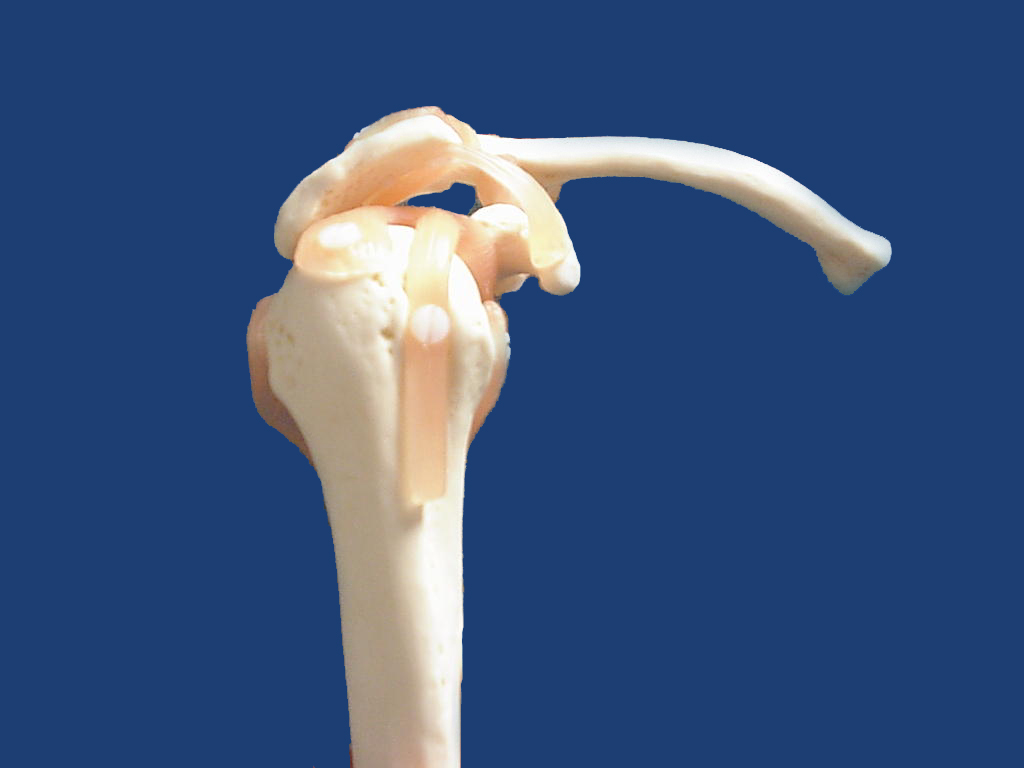 Subacromial bursa
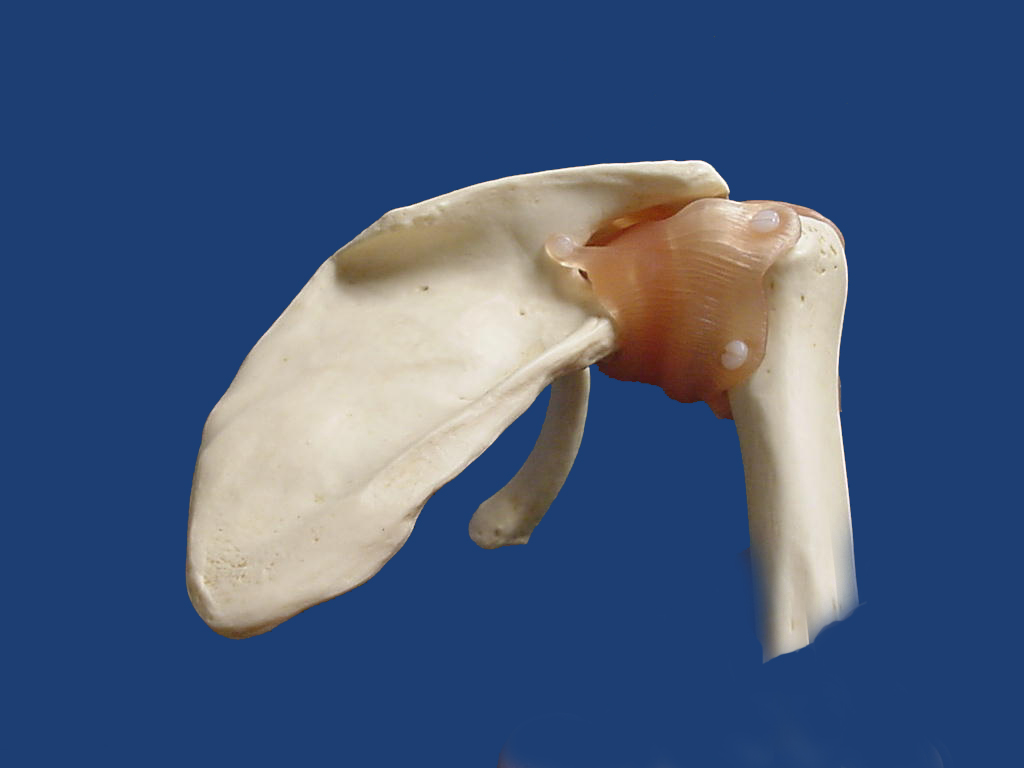 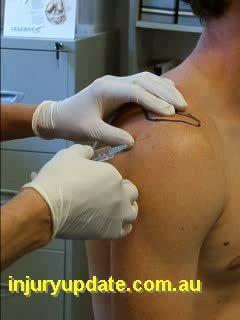 Acromioclavicular Joint
Palpate distal edge of clavicle, proceed until you feel a bump (this is the joint)
Insert 1” 25 gauge needle from posterior surface, angle medially (will feel needle slip into place)
Use small volume, 2-5 ml of steroid-anesthetic combination
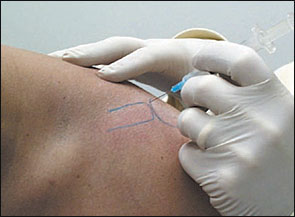 Elbow
Common reasons for injection/aspiration of the elbow:

Lateral/medial epicondylitis
Olecranon bursitis
Degenerative arthritis
Epicondylitis
Locate most tender area.  Insert 1.5” 25 gauge needle at 90º angle, go down to the periosteum and begin injecting into it (key to a good response), withdraw slightly and complete infiltration
Be careful to not infiltrate the ulnar or radial nerve
Massage medication into the region to disperse
Rest for 7-10 days
Olecranon Bursitis
Elbow 90º of flexion, insert the needle from the back of the elbow, parallel to ulna posterior 
Use larger needle (20 or 22 gauge)
If fluid is clear, then may use steroids; but if slightly cloudy, don’t
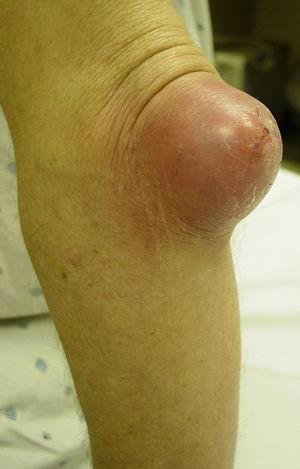 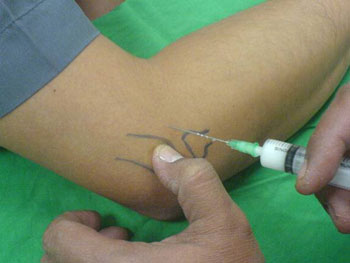 DeQuervain’s Tenosynovitis
Insert 1” 25 gauge needle over the tendon sheath at 45º angle
Should balloon/dilate as infiltrates, signifies medication is in sheath
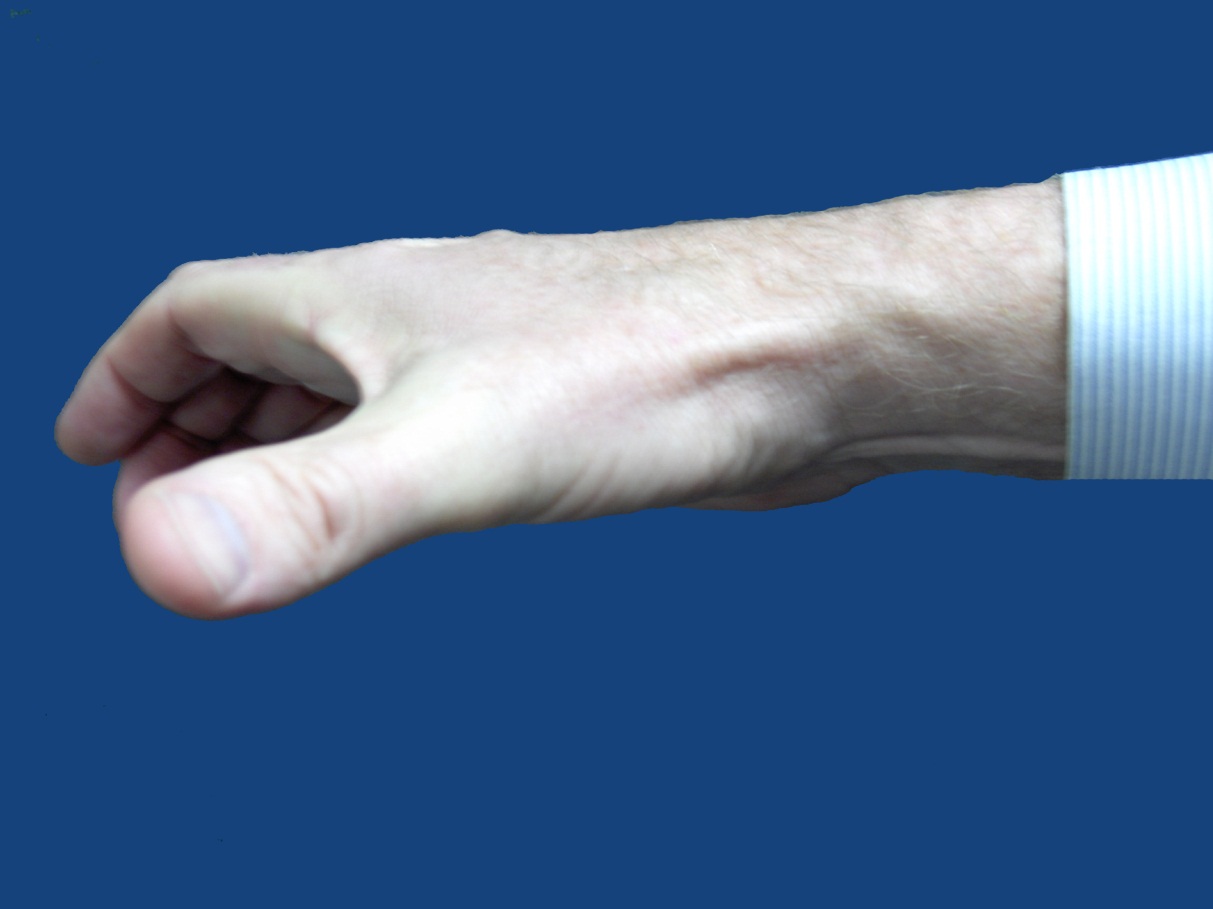 Abductor pollicis longus
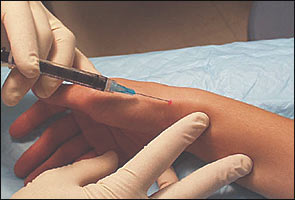 Trigger Finger
Locate nodule by palpating tendon at junction of A-1 pulley, distal to the distal palmar crease
Tendon is very superficial (2-3 mm) deep
Inject on top/volar surface of flexor tendon
50% resolve within days
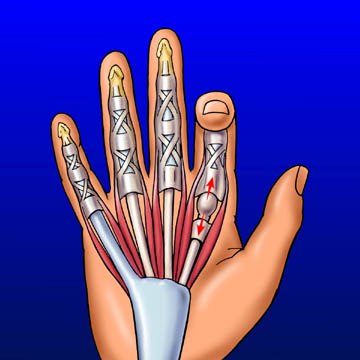 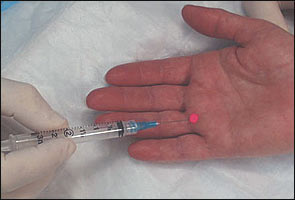 Carpal Tunnel Syndrome
Locate palmaris longus tendon at proximal crease of wrist
Median nerve is directly under tendon
Insert 1.5” 25 gauge needle just ulnar to tendon using 45º angle, aiming distally
Begin injecting when 1” deep
If feels pain or tingling, need to reposition needle
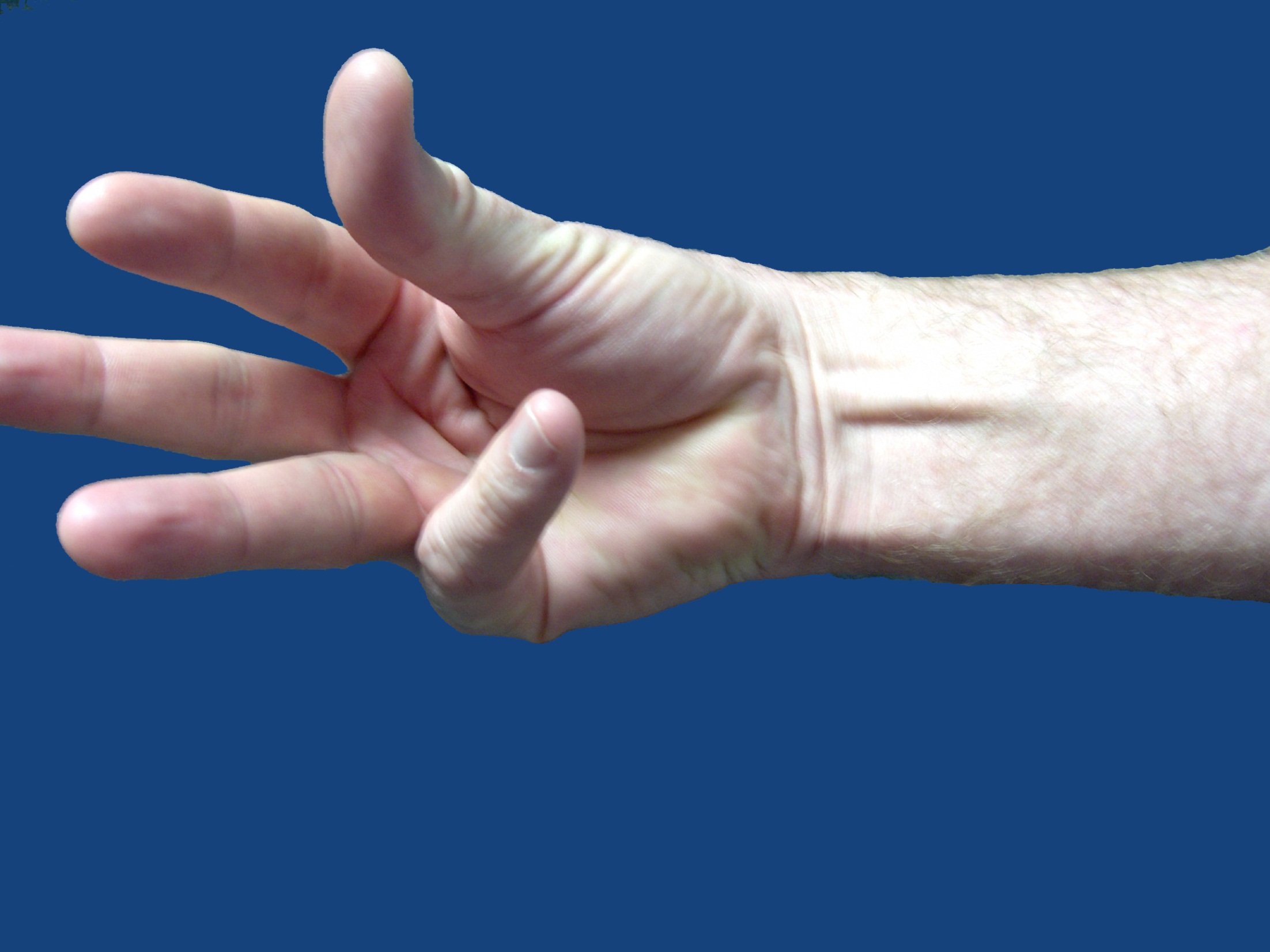 Palmaris longus
Injection site
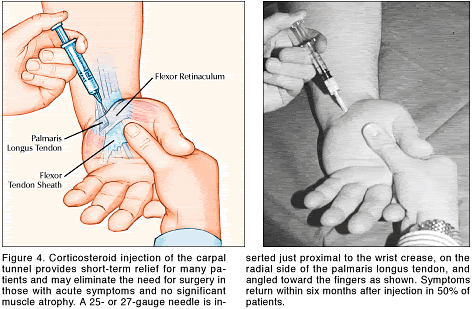 KneeTwo Common Methods
Knee extended
Palpate superior pole of patella
Insert needle laterally/medially just deep to patella into suprapatellar pouch
Knee flexed
Insert needle at the level of inferior pole, lateral/medial to the patellar ligament into intercondylar notch
Aspiration = 18-20 gauge 1.5”
	Injection = 22 gauge 1.5” needle
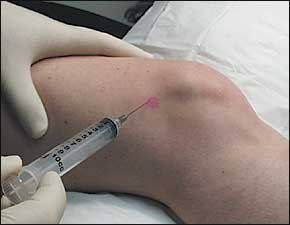 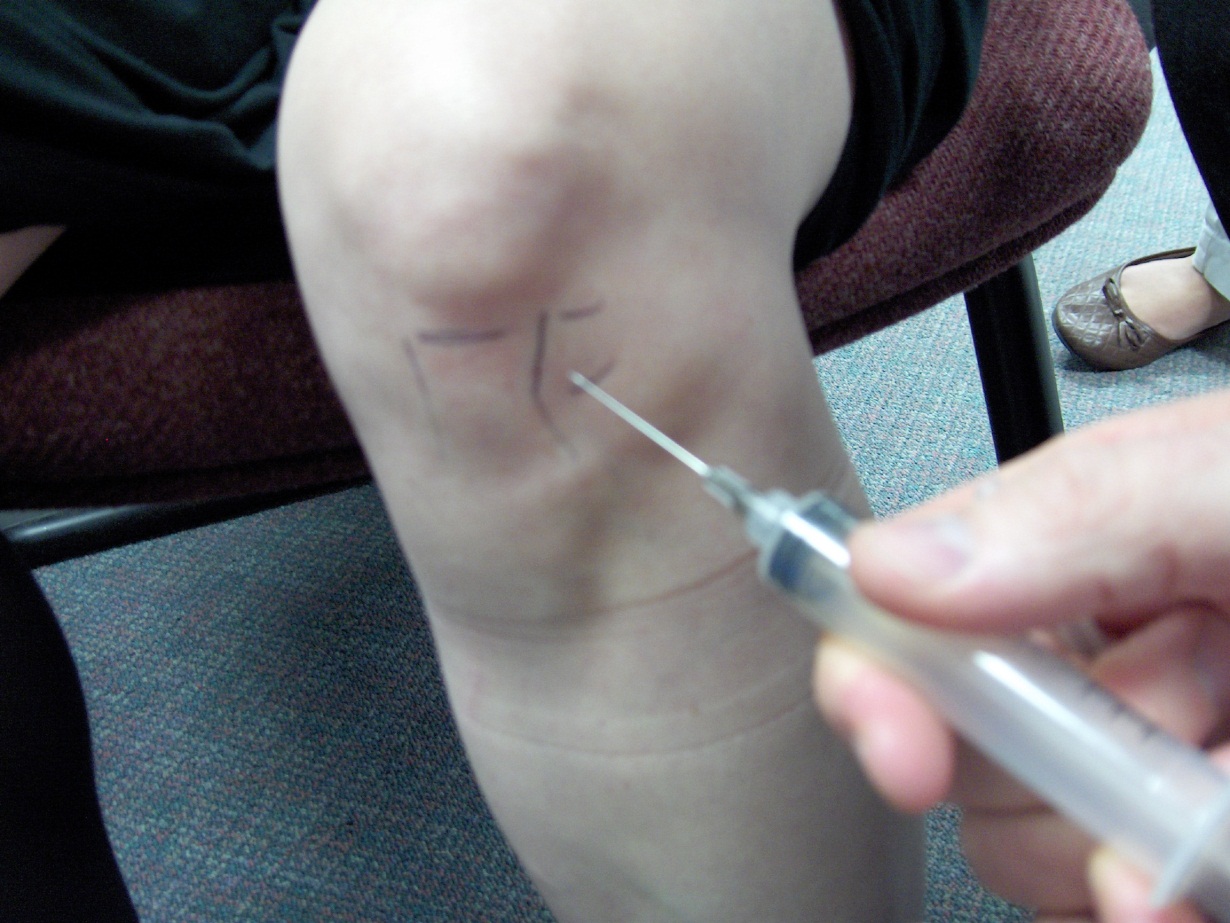 Patellar 
tendon
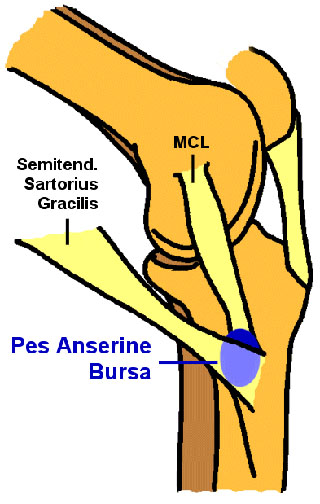 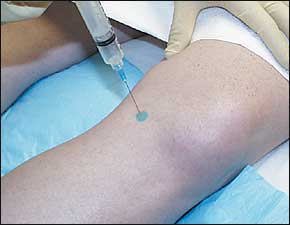 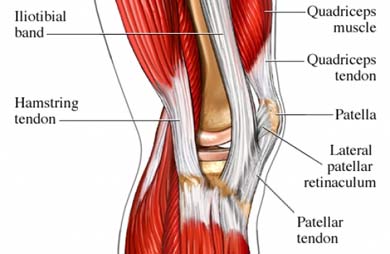 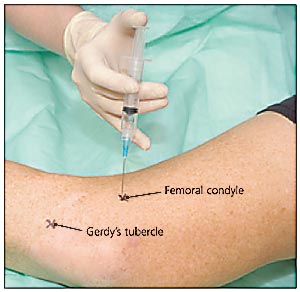 Hip
Intra-articular joint injection → orthopedic referral
Greater trochanteric bursitis
Patient lay on their side with affected side up
Palpate area of maximal tenderness
Insert 3.5” 25 gauge spinal needle down to periosteum, infiltrate some on periosteum and withdraw slightly to complete
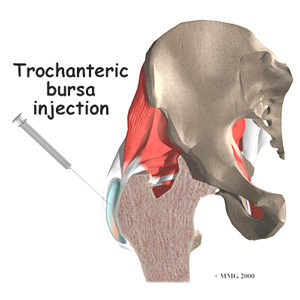 Ankle
Aspiration = 1.5” 18 gauge; 
	Injection = 1.5” 25 gauge needle
Insert needle 0.5 cm lateral to medial malleolus and medial to extensor hallucis longus tendon
Direct the needle toward dome of the talus
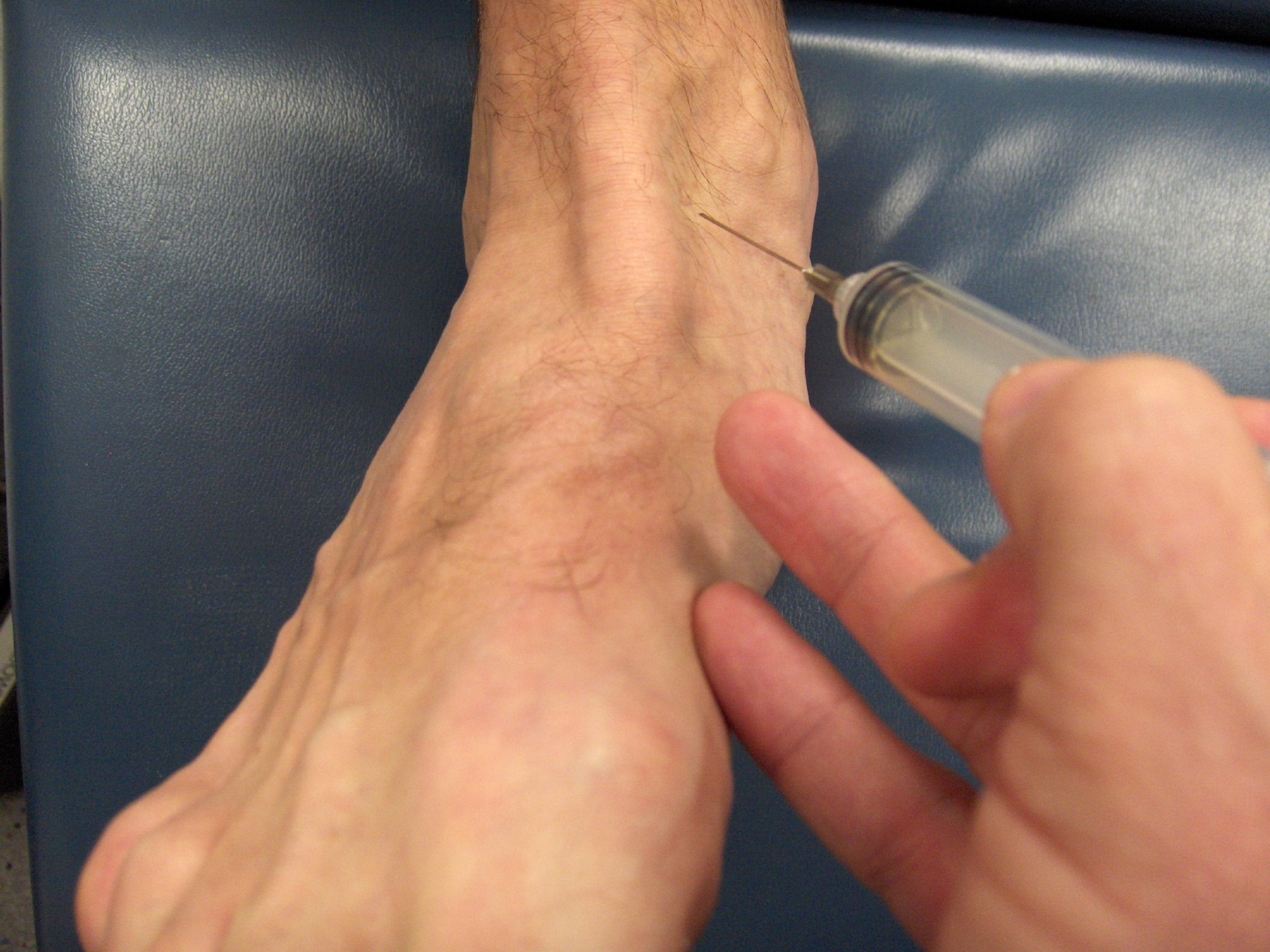 E
H
L
AnkleSubtalar Arthritis
Inject into the sinus tarsi on the lateral aspect of the ankle, just below the lateral malleolus
Inverting the foot will help to locate the space
Use a 1½” 25 gauge, direct needle posterior and medially, as you walk off the talus of calcaneus
Can use 5-10 ml anesthetic-steroid mixture
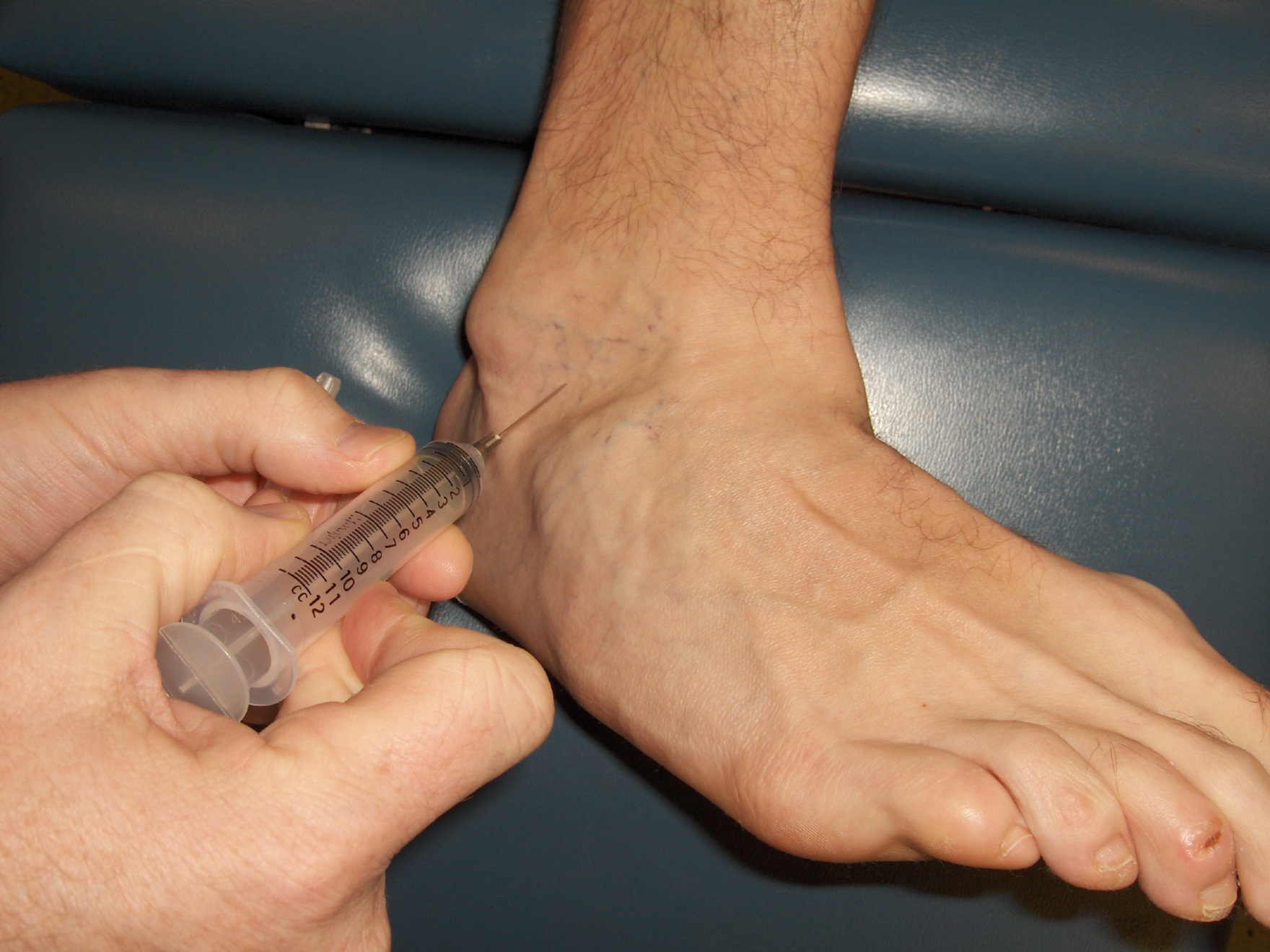 FootPlantar Fasciitis and Heel Spurs
Locate point of maximal tenderness on plantar heel, go deep to the bone
Avoid fat pad as can cause fat atrophy
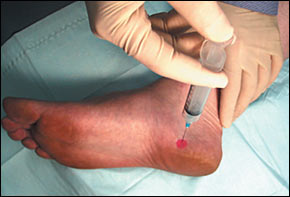 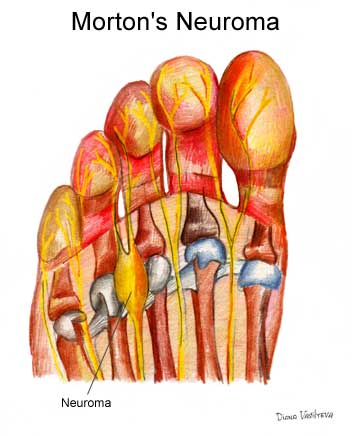 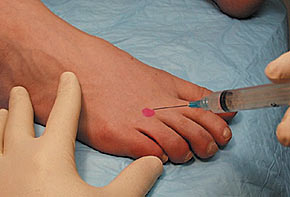 Trigger points
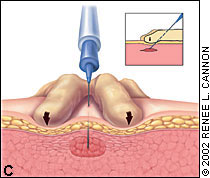 Coding issues
20600 Arthrocentesis, aspiration and/or injection. small joint or bursa. (eg, finger, toes)   

20605 intermediate joint or bursa (eg, temporomandibular, acromioclavicular, wrist, elbow or ankle)    

20610 major joint or bursa (eg, shoulder, hip, knee)   

20526 Injection, therapeutic (eg. local anesthetic, corticosteroid), carpal tunnel.
Coding Issues (cont)
20550 Injection(s), single tendon sheath, or ligament, aponeurosis (eg, plantar "fascia')  

20551 single tendon origin/insertion 
20552 Injection(s), single or multiple trigger point(s) 

20553 single or multiple trigger point(s), three or more muscle(s)
Conclusions
Understand risks and benefits of aspiration and injections
Anatomic placement important
Easy procedure to add to your armamentarium